PLAN DE ACCIÓN PARA LA UNIVERSIDAD | POSTULACIÓN A UNIVERSIDADE Y ESCUELAS TÉCNICAS
TORBELLINO DE IDEAS
Escribe una idea en cada recuadro.
© 2022 OVERCOMING OBSTACLES
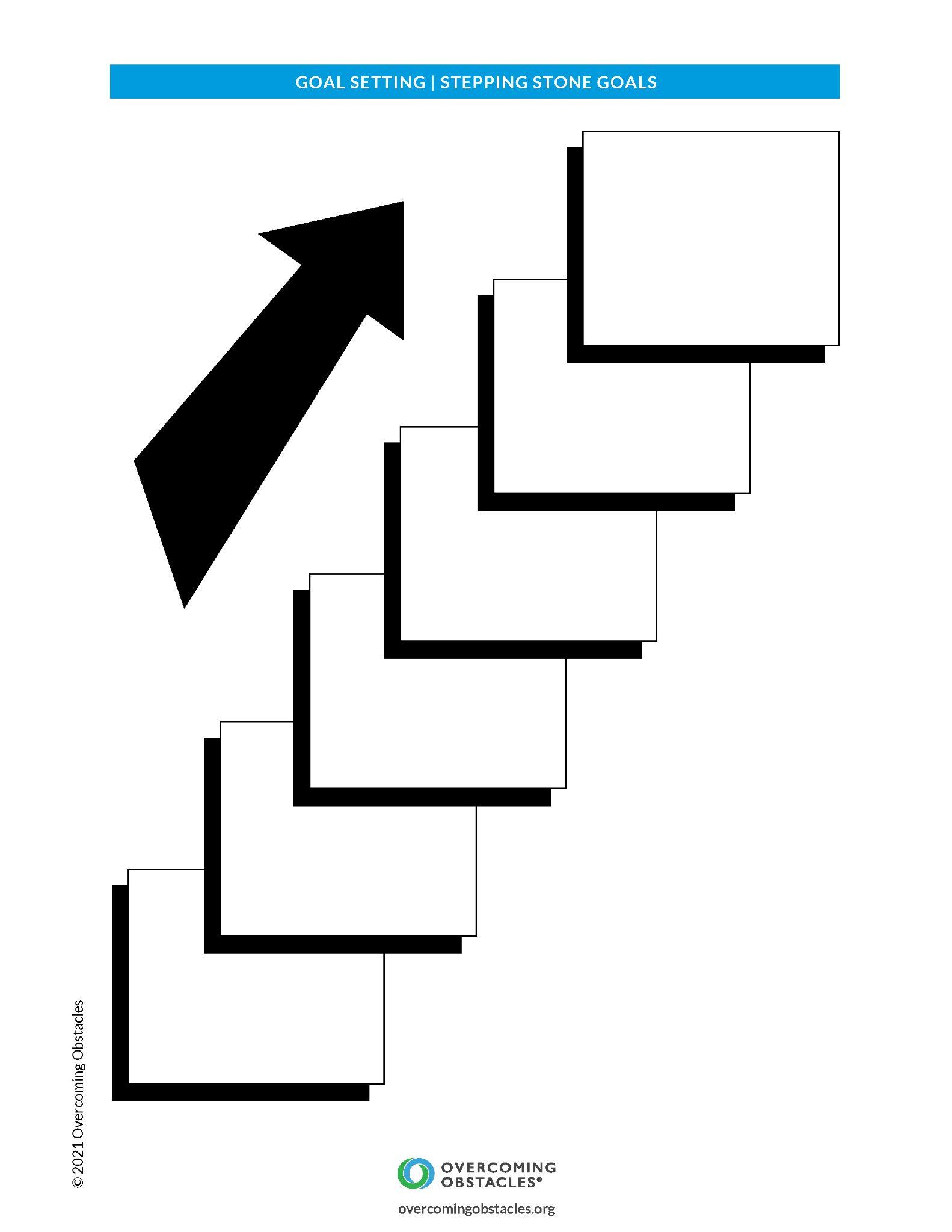